IV Всероссийская научно-практическая конференция «Актуальные вопросы гигиены, экологии человека,  медицинской профилактики и здорового образа жизни» для школьников, студентов, 
обучающихся СПО и специалистов
Перспективы доказательной оценки риска здоровью населения староосвоенных регионов России и особенности выбора индикаторной экологически обусловленной заболеваемости
(на примере Ярославской области)
Бородкин А.Е.,
Руководитель Центра по оценке
риска здоровью населения
Института «Кадастр»,
аспирант ИГ РАН
Новые взгляды на развитие
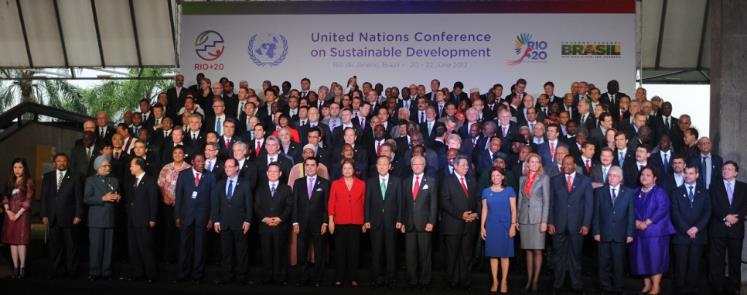 В июне 2012 года состоялась крупнейшая в истории ООН Всемирная Конференция по устойчивому развитию «Рио +20»
Итоговый документ конференции «Будущее, которого мы хотим»:
«…п.1 Международное сообщество подтвердило приверженность курсу на устойчивое развитие и на обеспечение построения экономически, социально и экологически устойчивого будущего для нашей планеты и для нынешнего и будущих поколений
…п.6 Центральное место в усилиях по обеспечению устойчивого развития должна занимать забота о людях 
… п.56 «Зеленая» экономика должна содействовать ликвидации нищеты, а также поступательному экономическому росту, способствуя социальной интеграции, улучшению благосостояния человека и созданию возможностей для занятости и достойной работы для всех, и при этом обеспечивать нормальное функционирование экосистем планеты»
2
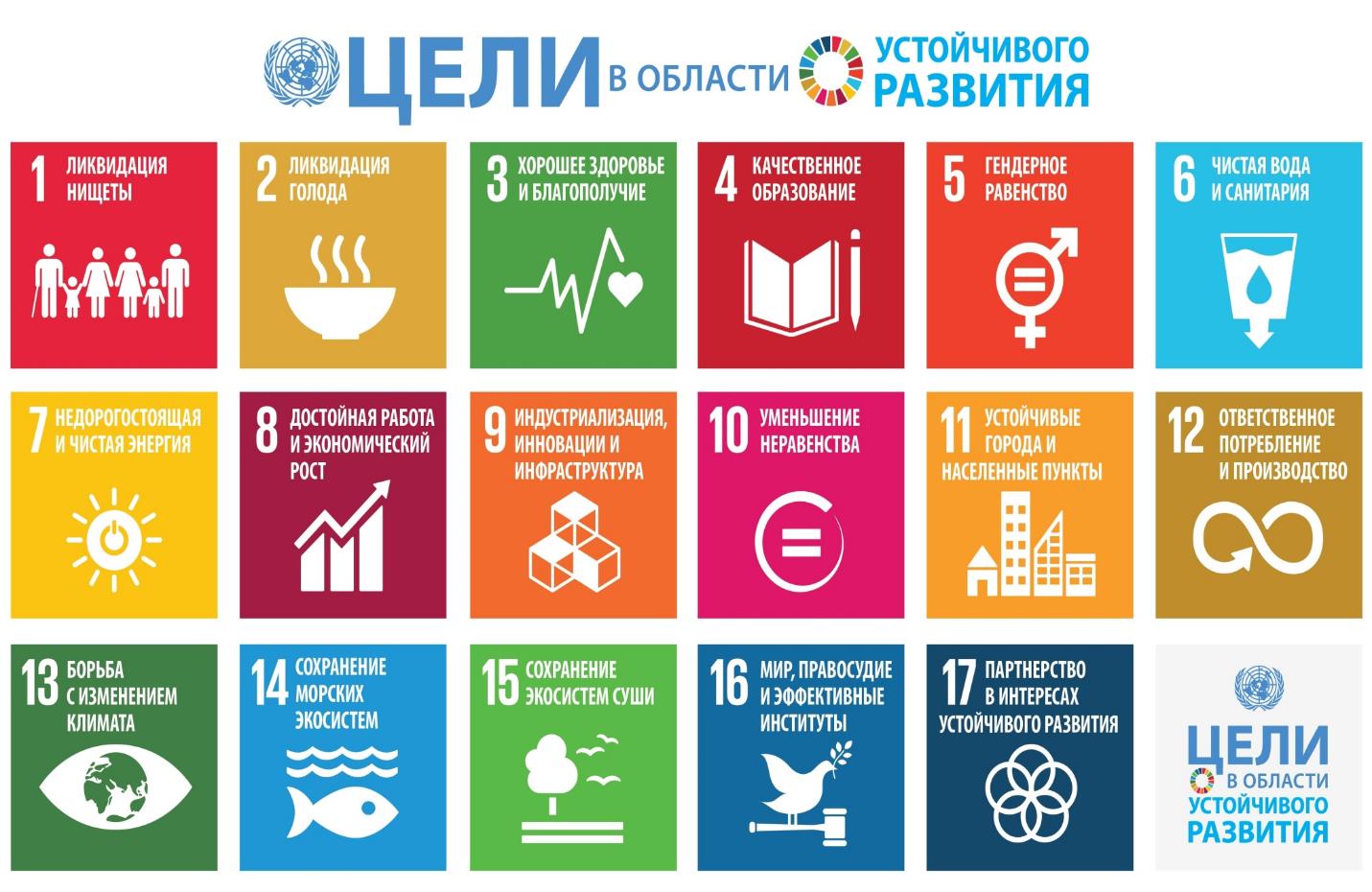 3
Цель и задачи исследования
Цель: разработка и апробация научно-методологических подходов к изучению географического пространства риска здоровью населения  направленных на принятие решений по территориальному развитию староосвоенных регионов России (на примере Ярославской области) основанных на принципах доказательной оценки риска.
Задачи: 
- Выполнить эколого-географические исследования Ярославской области для обоснования потенциальных путей вредного воздействия загрязненной окружающей среды.
- Определить перечень гигиенически значимых химических токсикантов на исследуемой территории, выполнить моделирование рассеивания атмосферных выбросов и дать количественную характеристику экспозиционной и рисковой нагрузки на население.
- Исследовать территориальные особенности региональной экологически обусловленной заболеваемости, а также разработать подходы к выбору приоритетных заболеваний для анализа медико-географической ситуации на территории староосвоенного региона (на примере Ярославской области).
- Классифицировать муниципальные районы Ярославской области по степени медико-географической нагрузки и разработать предложения по организации региональной системы мониторинга рисков здоровью.
4
Проблемы оценки риска с точки зрения доказательности
Число публикаций в мире по запросам в компьютерной системе Национальной медицинской библиотеки США
Источник: Современные проблемы оценки риска воздействия факторов окружающей среды на здоровье населения и пути ее совершенствования / Ю.А. Рахманин, С.М. Новиков, С.Л. Авалиани [и др.] // Анализ риска здоровью. 2015. № 2(10). С. 4–11.
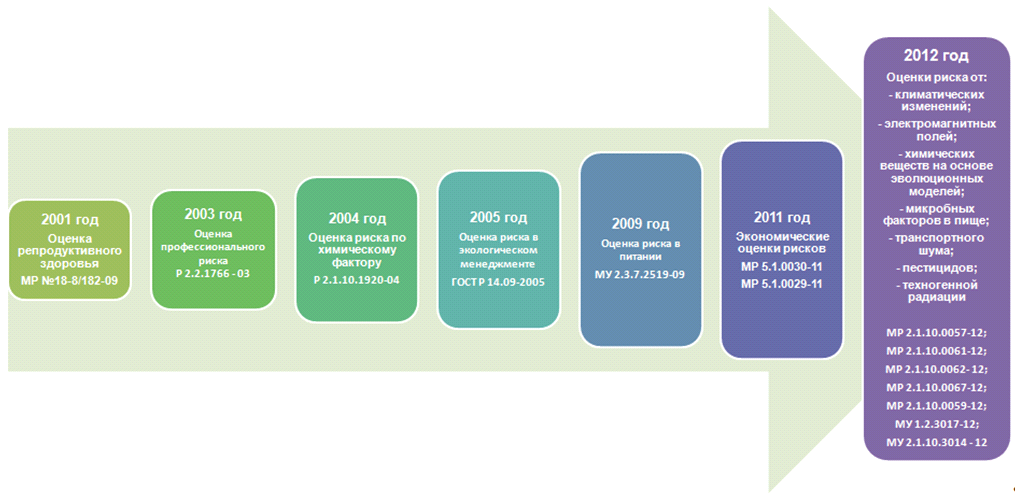 Доказательная оценка риска (EBHRA) основана на изучении механизмов токсического действия, биостатистики и валидизации. Базовыми направлениями данного раздела медицины являются мета-анализ, выявление причинности вредных эффектов, клинические и эпидемиологические исследования
5
Исследовательская часть. Результаты 1
46 884 предприятий и организаций
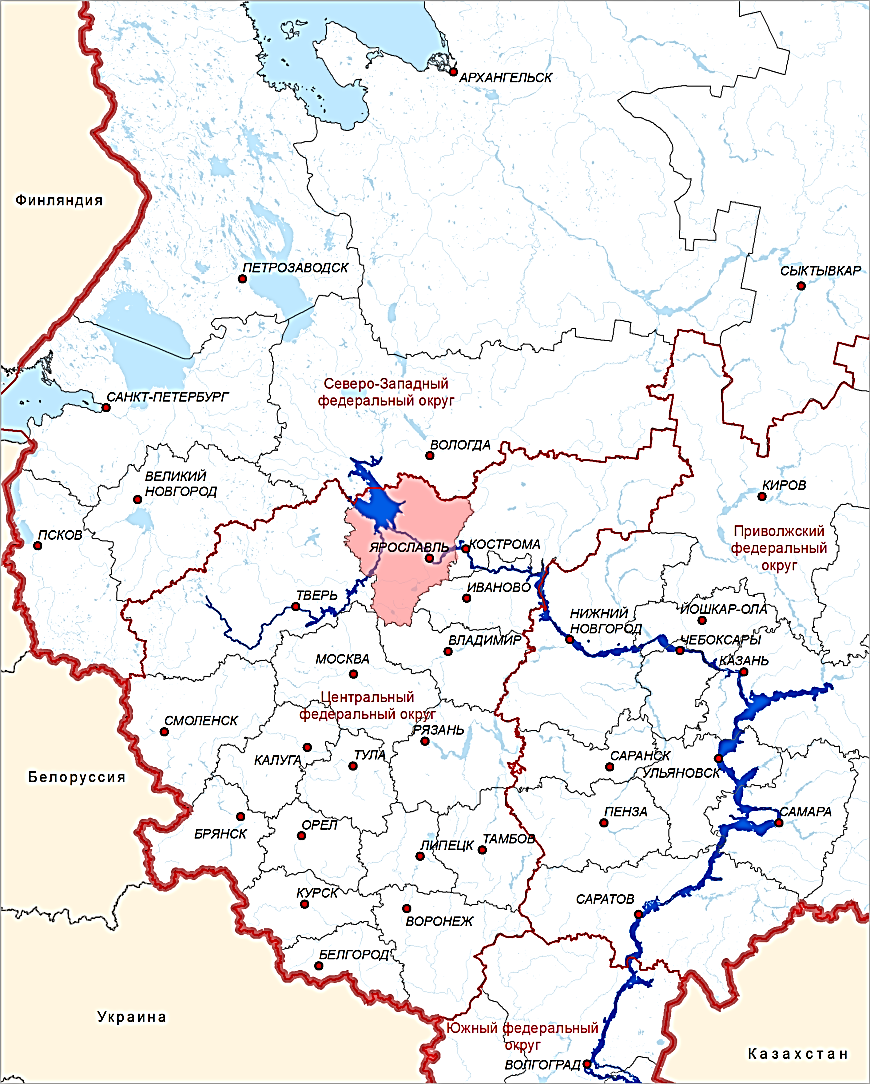 Динамика доли проб атмосферного воздуха с превышением ПДК
Динамика объема выбросов загрязняющих веществ в атмосферный воздух Ярославской области
6
Исследовательская часть. Результаты 2
Перечень загрязняющих веществ от исследуемых объектов включает 271 наименование. В целом, от рассматриваемых промышленных объектов, суммарное значение условной экспозиции химических токсикантов составило 59740,693 т/год 
(M±m 9956,789±17,404 т/год)
7
Исследовательская часть. Результаты 3
Ранжирование неканцерогенных загрязняющих веществ с учетом промышленной специфики Ярославской области
Ранжирование канцерогенных загрязняющих веществ с учетом промышленной специфики Ярославской области
8
Характеристика муниципальных районов Ярославской области по уровням сравнительной неканцерогенной опасности
Оценка экспозиционной нагрузки
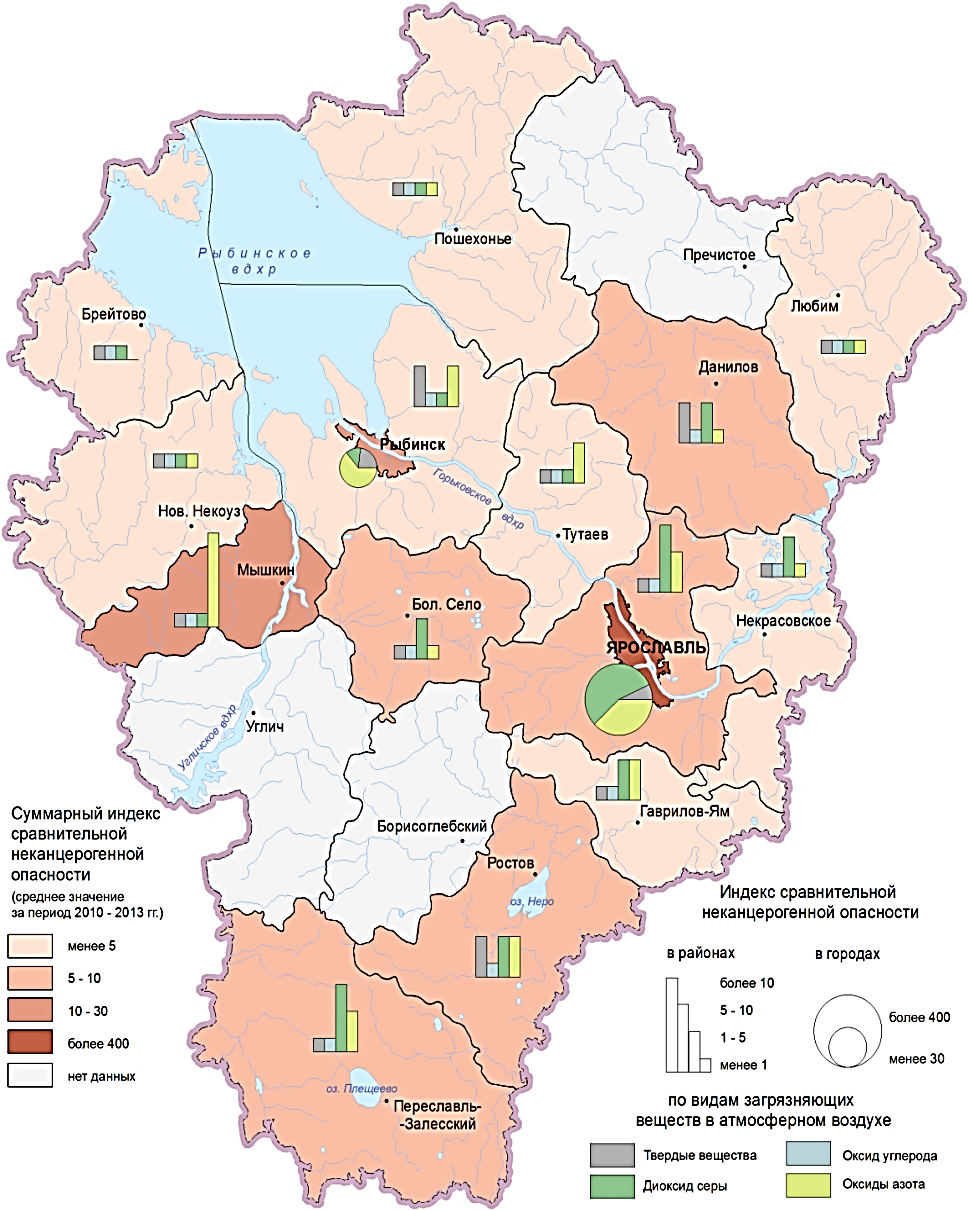 Моделирующая система AERMOD View
Дистанционное зондирование земли из космоса
Распределение среднегодовых концентрации неканцерогенов
Распределение средней суточной дозы канцерогенов
9
Исследовательская часть. Результаты 4
Характеристика неканцерогенного риска хронического воздействия приоритетных токсикантов
10
Исследовательская часть. Результаты 5
Распределение коэффициента (а) и индекса опасности (б) по приоритетным загрязнителям и критическим органам
(а)
(б)
Уровень индивидуального канцерогенного риска создаваемого приоритетными химическими канцерогенами Ярославской области
11
Медико-географические особенности
Первичная заболеваемость органов дыхания среди (а) взрослого и (б) детского населения
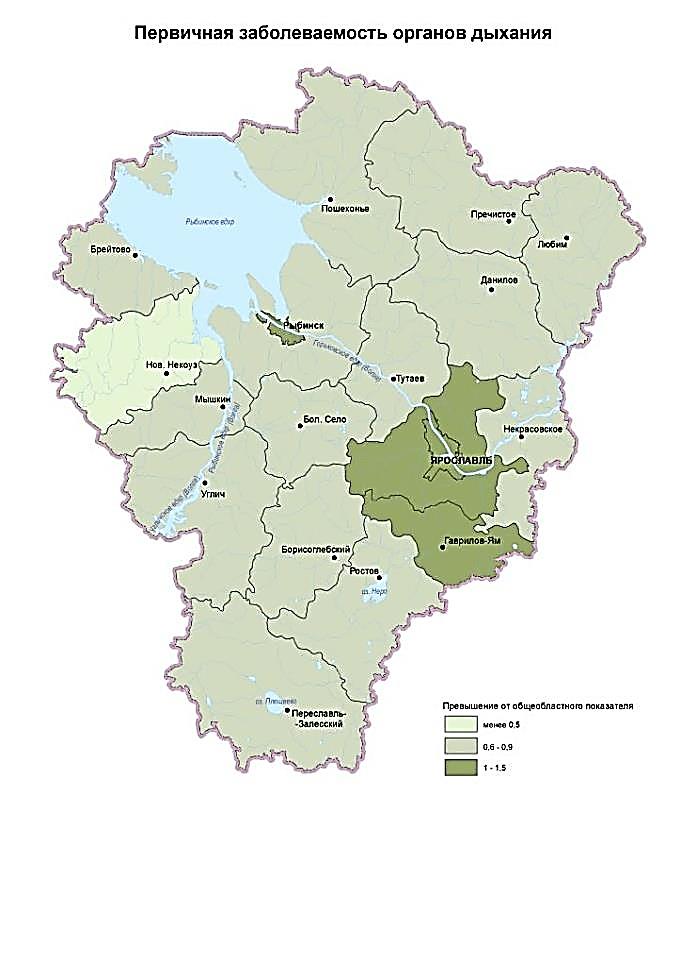 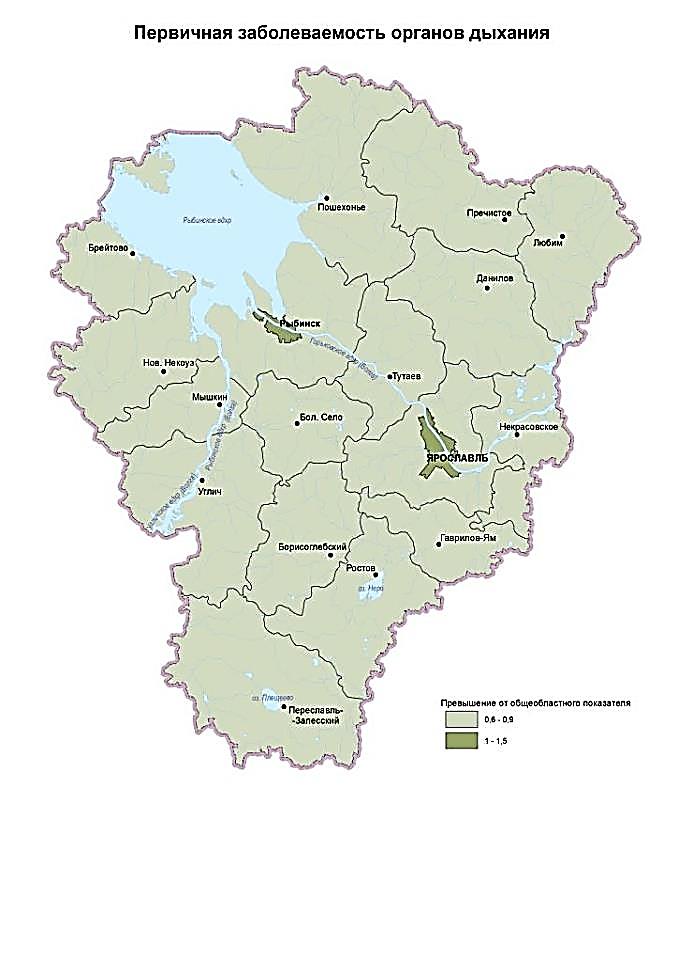 (б)
(а)
12
Распределение уровней первичной заболеваемости злокачественными новообразованиями среди (а) взрослого и (б) детского населения
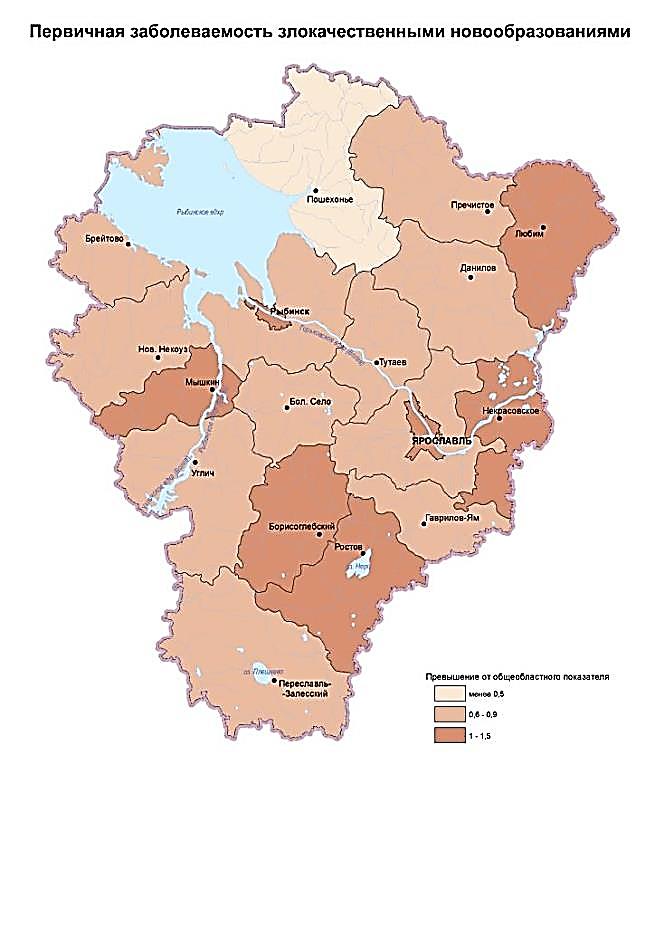 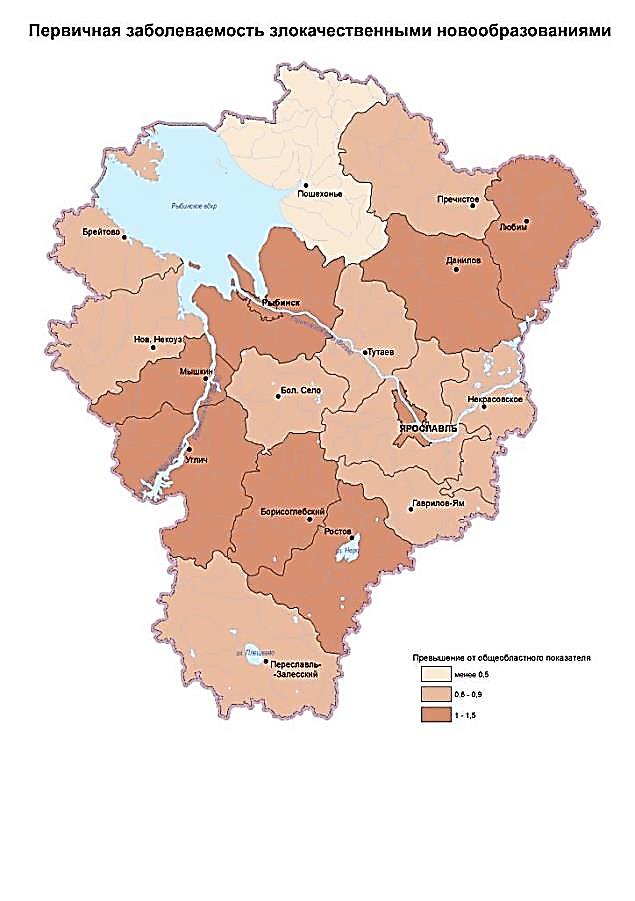 (а)
(б)
13
Распределение уровней первичной заболеваемости ССС среди (а) взрослого и (б) детского населения
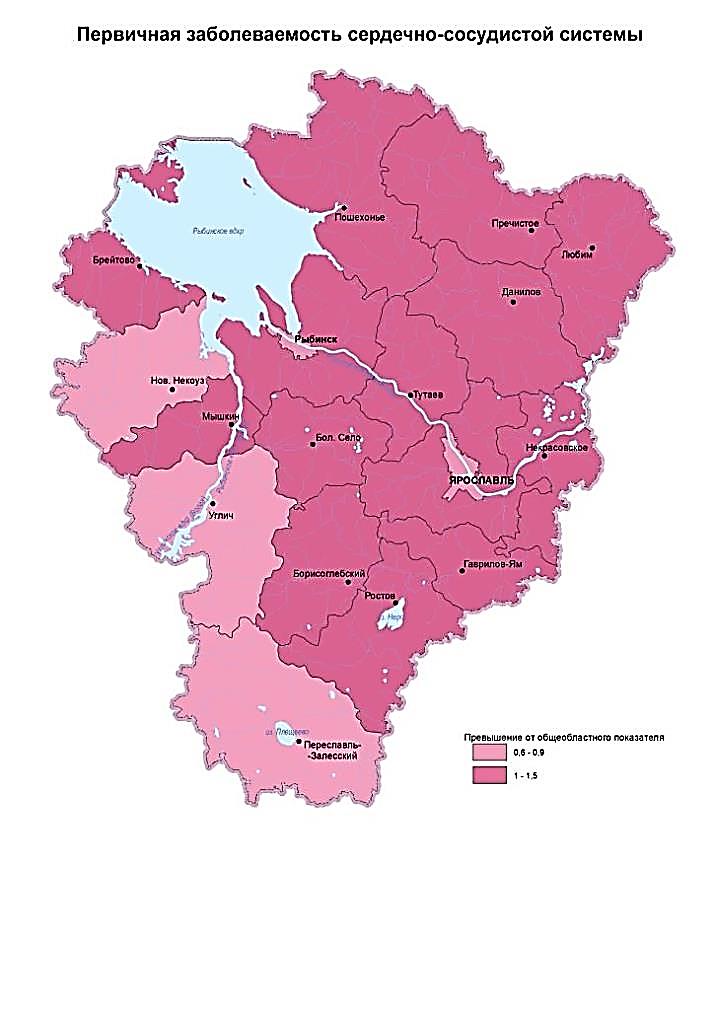 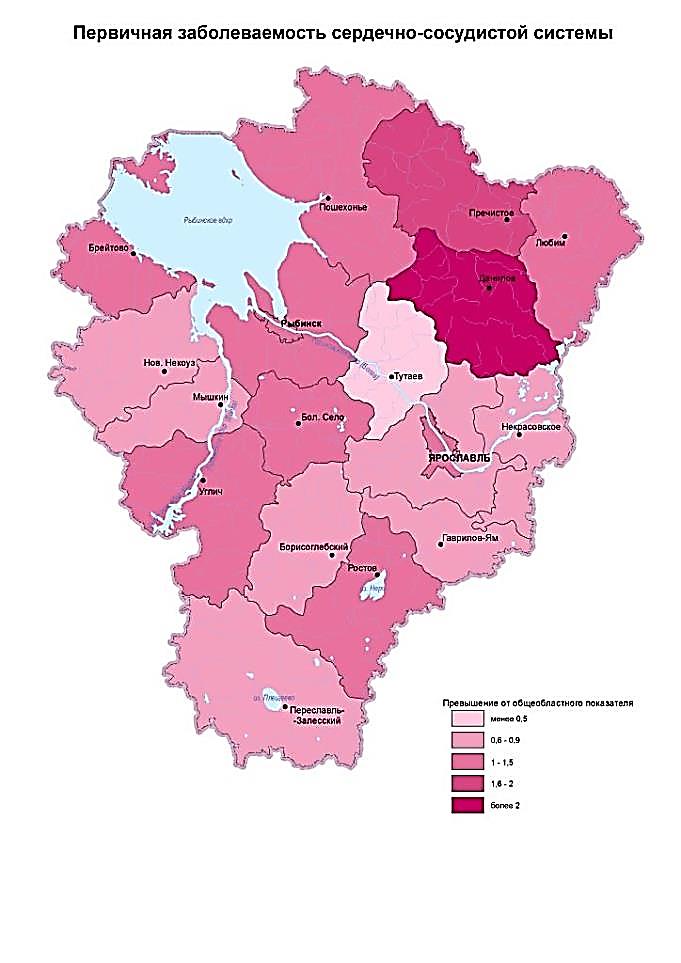 (а)
(б)
14
Распределение уровней первичной заболеваемости ЦНС среди (а) взрослого и (б) детского населения
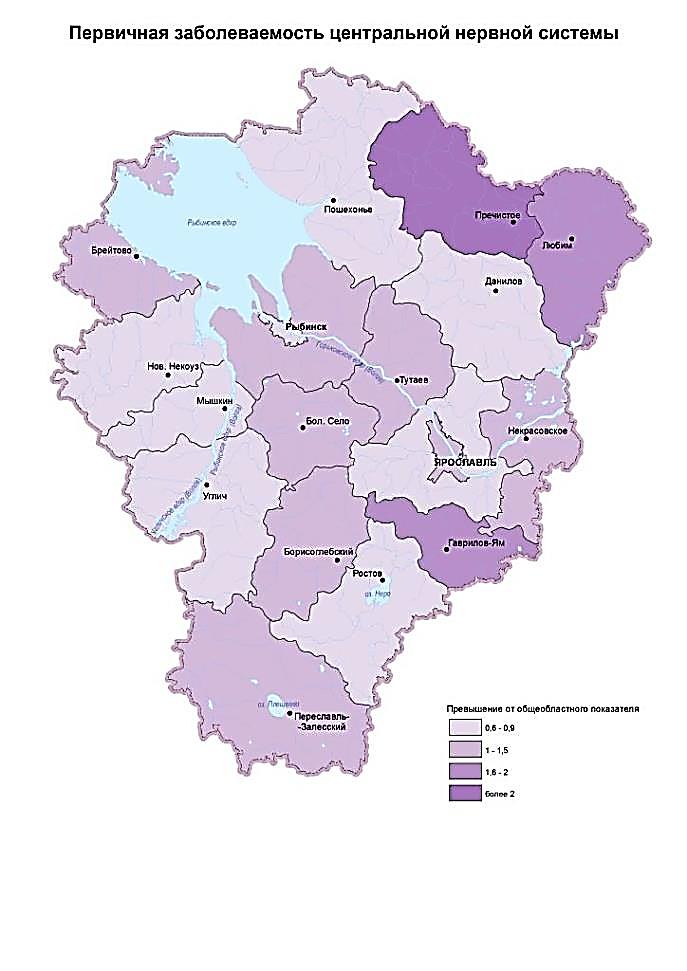 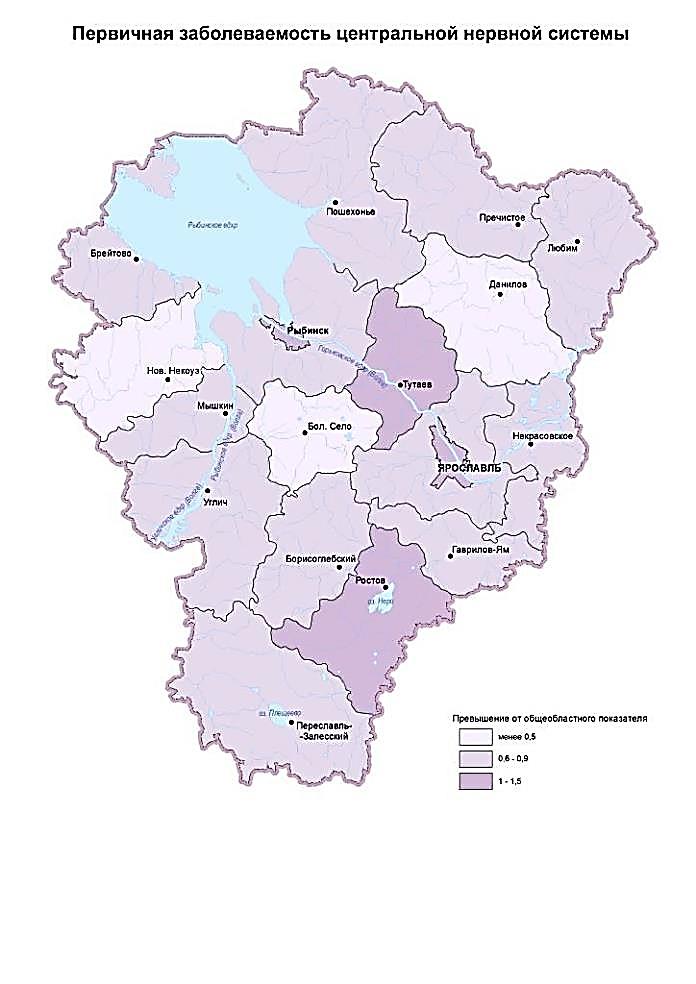 (а)
(б)
15
Распределение уровней первичной заболеваемости крови среди (а) взрослого и (б) детского населения
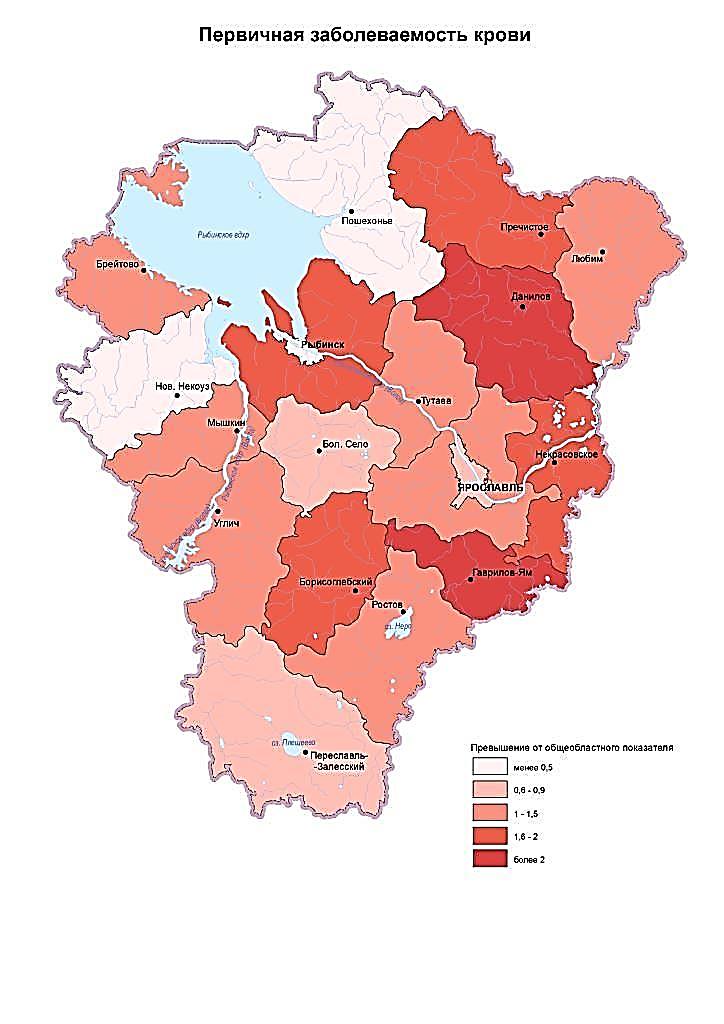 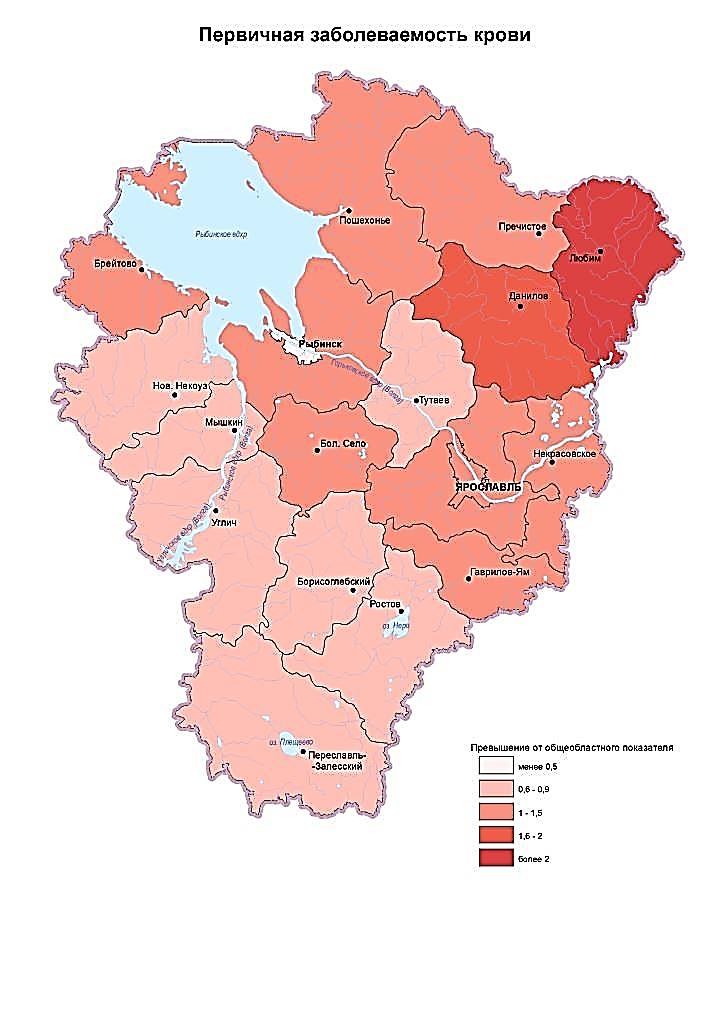 (а)
(б)
16
Особенности медико-географической типизации
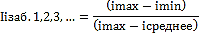 (1)
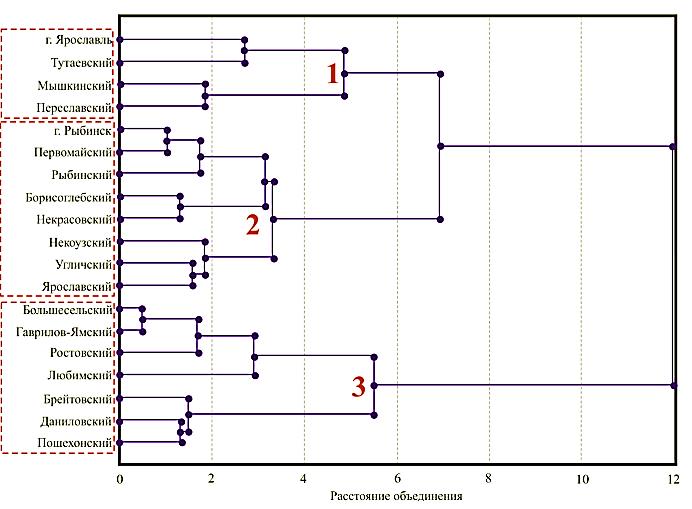 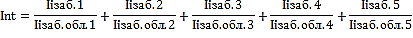 (2)
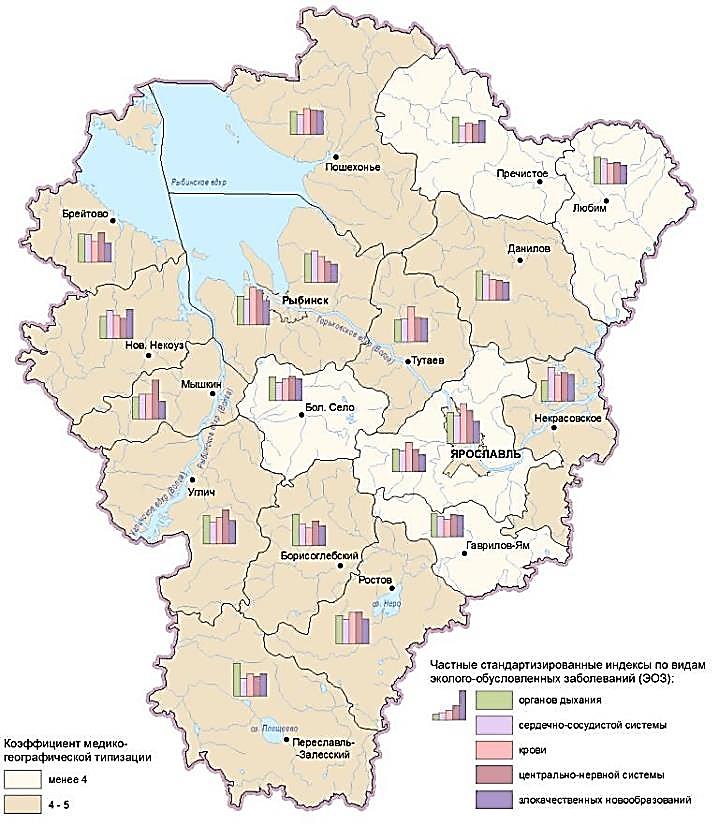 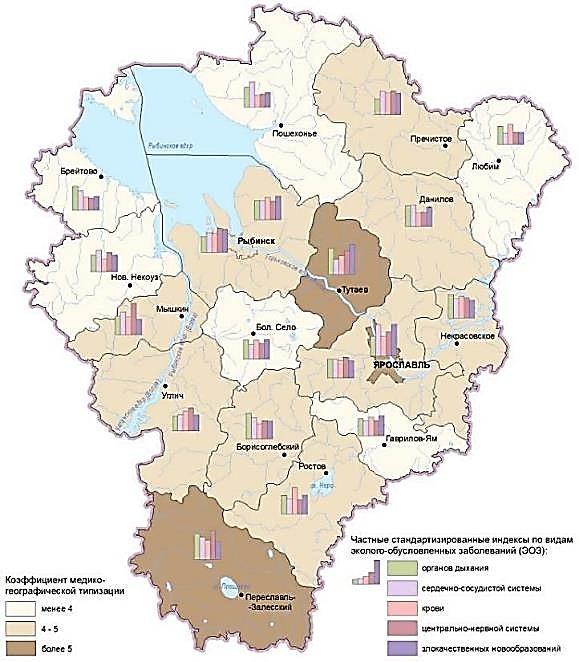 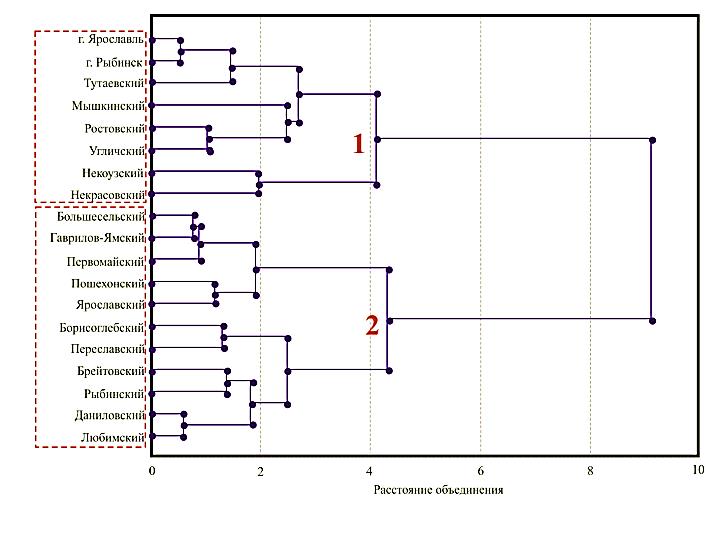 Детское население
17
Взрослое население
Реализация принципов доказательности в территориальном управлении
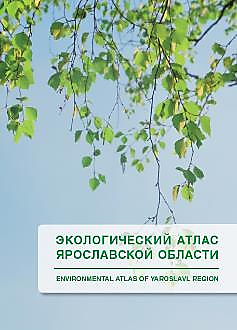 Единая санитарно-защитная зона
Северного промышленного узла
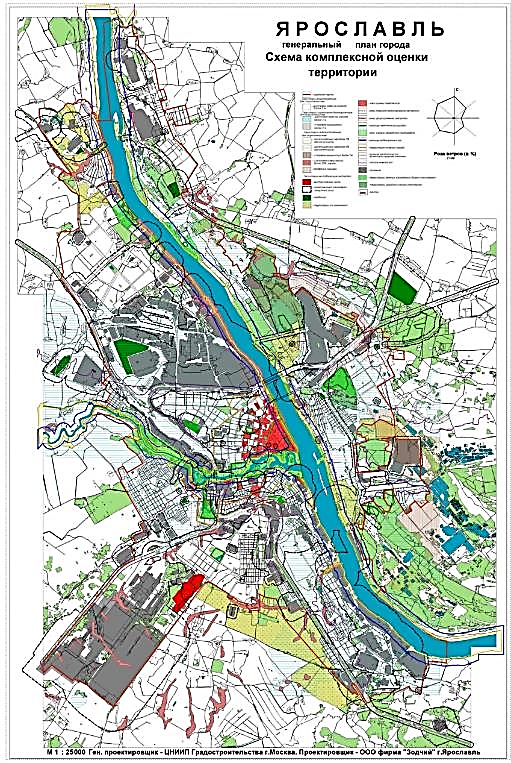 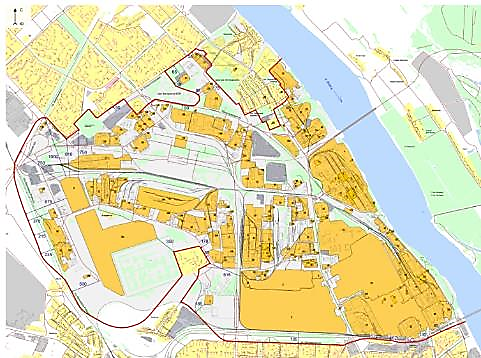 Единая санитарно-защитная зона
Южного промышленного узла
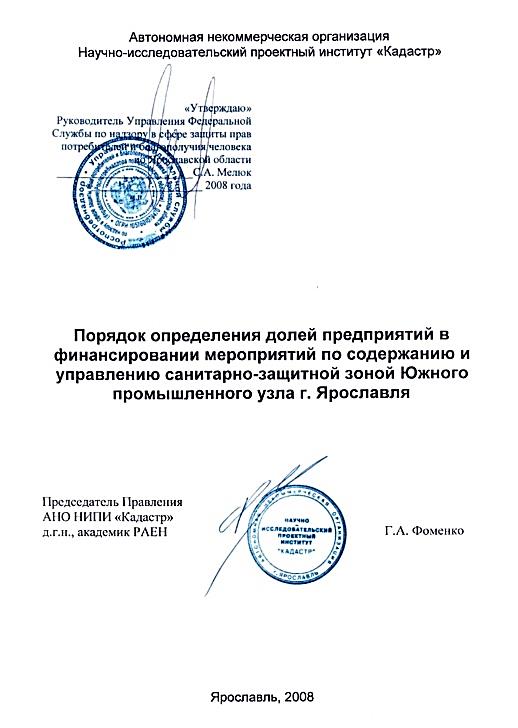 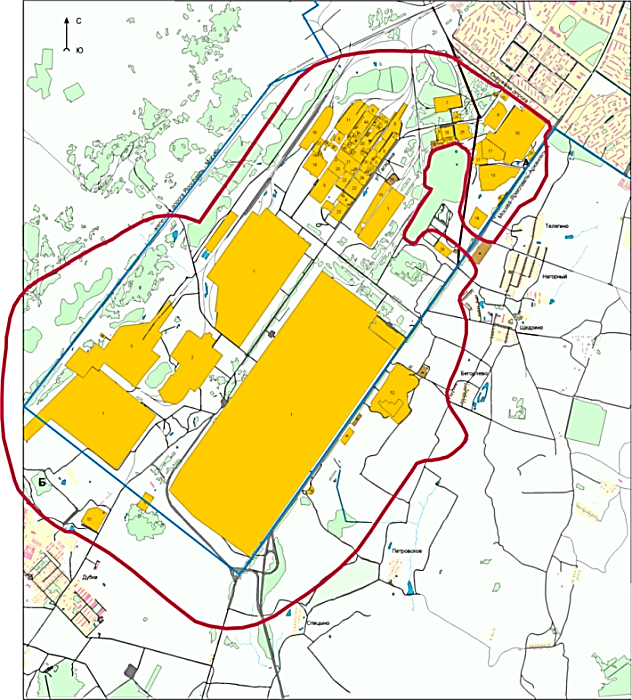 18
БЛАГОДАРЮ
ЗА
ВНИМАНИЕ!
E-mail: info@nipik.ru, info@nppkad.ru, info@group-rc.ru

www.nipik.ru,  www.nppkad.ru, www.ntc-rik.ru

150043, г. Ярославль, ул. Р. Люксембург, 22 

тел./факс 75-76-46, 75-19-79, 75-19-83
19